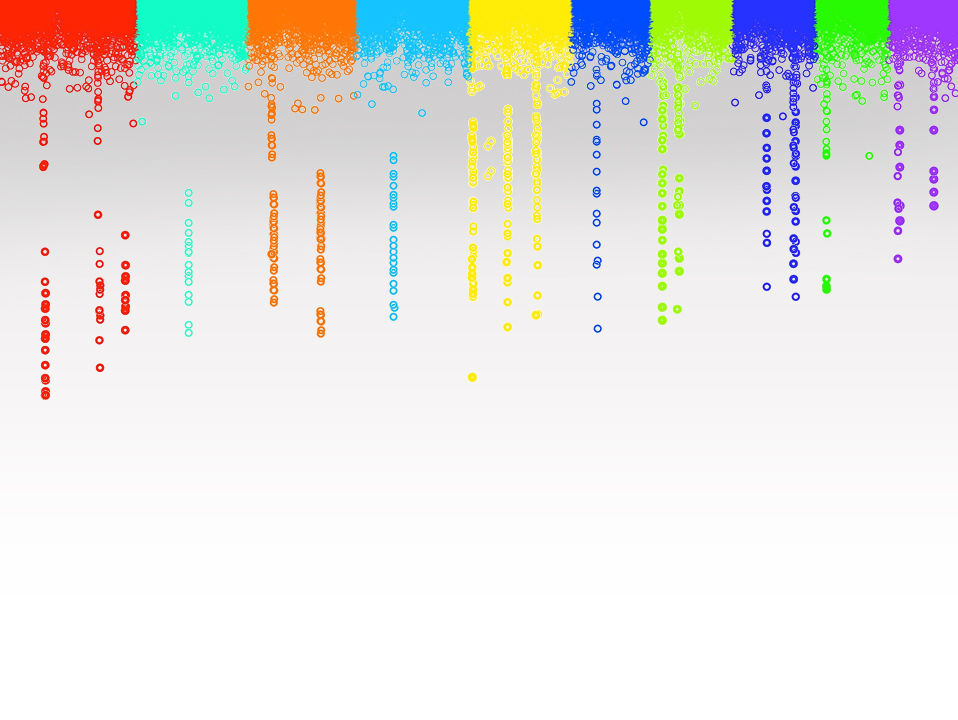 Statistical Genomics
Lecture 2: Programming in R
Zhiwu Zhang
Washington State University
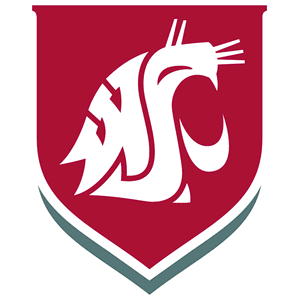 Current and future needs
"By 2018, the US alone could face a shortage of 1.5 million managers and analysts with the know-how to investigate big data to make effective decisions"
		 -McKinsey Global Institute, 2014 report
R You Ready for R?
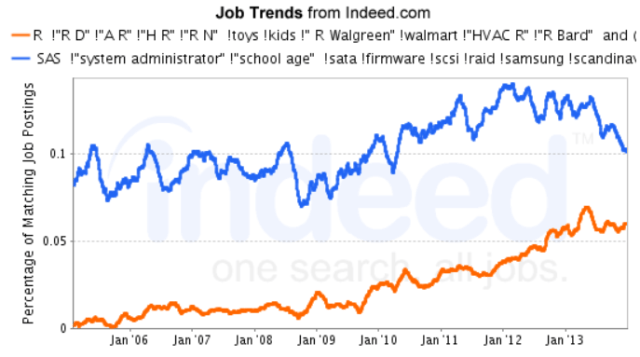 http://www.analyticsvidhya.com/blog/2014/03/sas-vs-vs-python-tool-learn/
R You Ready for R?
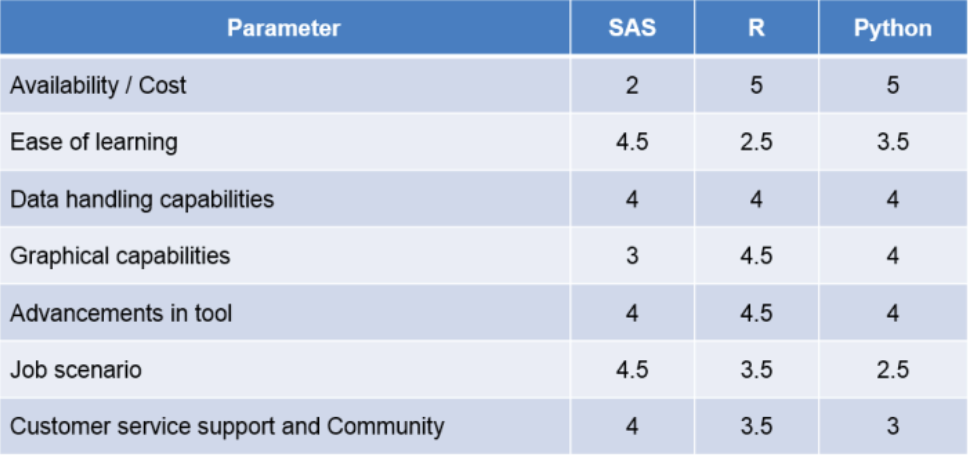 http://www.analyticsvidhya.com/blog/2014/03/sas-vs-vs-python-tool-learn/
Robert Gentleman and Ross Ihaka
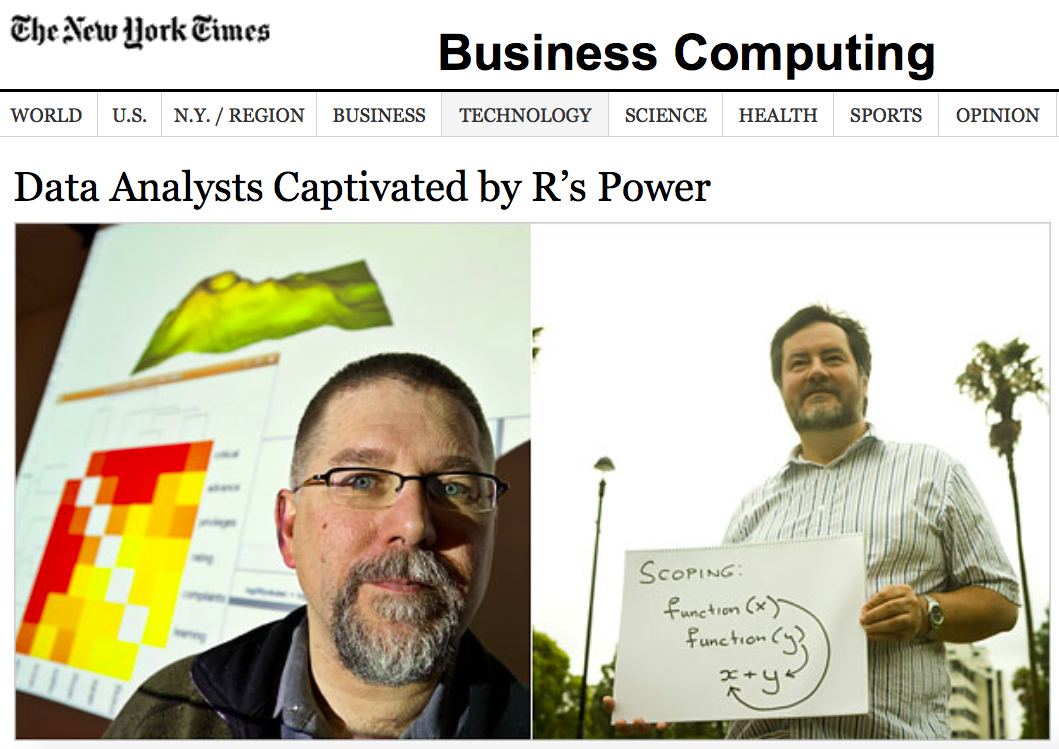 Start with S in 1996
Open source
Open packages
IF
if(distribution=="norm")
	{addeffect=rnorm(NQTN,0,1)
	}else
	{addeffect=alpha^(1:NQTN)}
Function
phenoSimu=function(X,h2,alpha,NQTN,distibution,seed){
Define function here
}
List
return(list(addeffect = addeffect, 
	y=y, 
	add = effect,
	residual = residual,
	QTN.position=QTN.position,
	SNPQ=SNPQ))
Loop
myNQTL=c(3,10,20,50,100,200)
for(i in 1:length(myNQTL))
{
myv=validation(n=n,m=m,y=myps$y,X=X,residual=myps$residual,effect=myps$add,QTN.position=myps$QTN.position,addeffect=myps$addeffect,NQTL=myNQTL[i])	
 print(c(i,myNQTL[i],myv$fit,myv$accuracy))
}
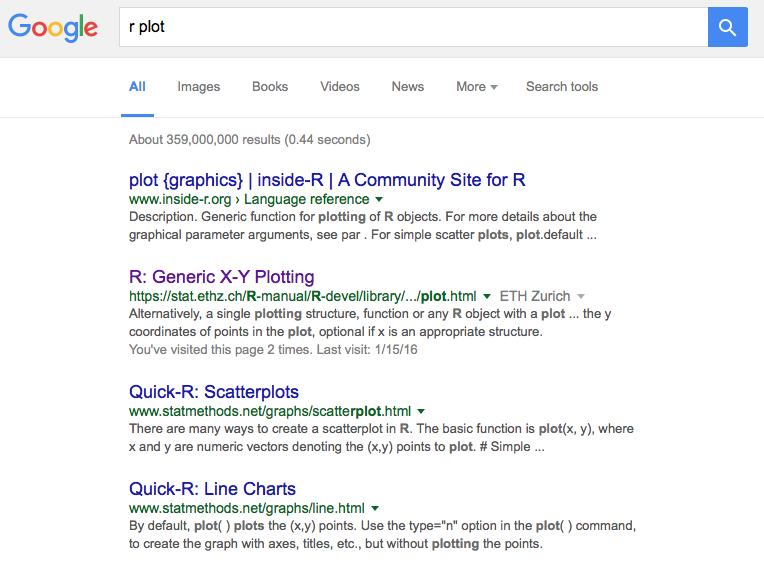 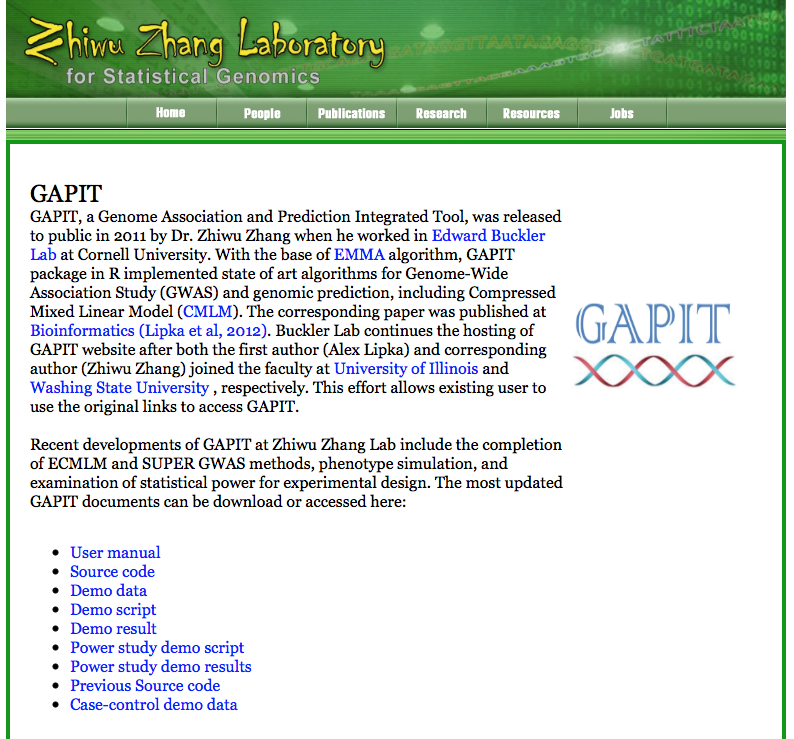 Demonstration
Highlight
File input and output
R objects
numeric vs. character
vector, matrix, and data.frame, list
myF$p
IF and Loop
Apply
Graph
Function